Nordens nya relevans8.3.2019
Patrik Lindforskommunikationsdirektör
Finsk-svenska handelskammaren
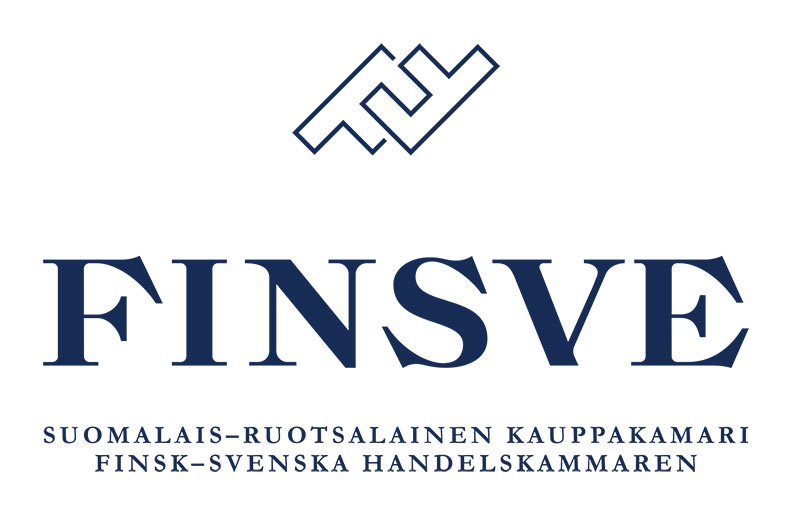 Norden är starkare än vi tror
27 miljoner invånare 
Cirka 30 miljoner 2030
Tillsammans är Norden ett av de rikaste områdena i världen 
Hög levnadsstandard och jämlikhet
Mätt i BNP 12:e störst i världen
Stor hemmamarknad för nordiska företag
Långvarig integration inom näringslivet mellan Finland och Sverige
Norden är Finlands viktigaste referens
De nordiska länderna är Finlands viktigaste partners inom tre områden: ekonomi, kultur och försvar
Finland blir ensamt om kontakterna till övriga Norden försvagas 
Finland är ekonomiskt svagare än grannländerna
BNP, sysselsättning, statsskuld, lönenivå, utflyttning, tillväxtutsikter… 
Norden en viktig marknad med stor potential
Finländarna vet mer om övriga Norden än vice versa
Antalet korrespondenter i Stockholm vs Helsingfors
Finland är det land som har mest att vinna på ett starkare nordiskt samarbete
Gränshinder bromsar utbytet
Det nordiska samarbetet kräver fortlöpande satsningar och arbete
Konkret arbete på olika nivåer
Viktigt att avlägsna administrativa gränshinder
Gränshinder gör det svårare att arbeta i grannländerna eller svårare för företag att etablera sig i övriga Norden
Behövs en fortlöpande dialog på tjänstemannanivå
Koordinera lagstiftnigen i de olika länderna
Risk för att nya lagar bromsar upp utbytet mellan länderna
Utveckla det nuvarande flaggningssystemet
Konkreta åtgärder skapar engagemang
Intresset för nordiskt samarbete påverkas av externa faktorer
Ryssland, USA, globala ekonomiska risker och splittringen inom EU 
Problem nr 1: Det nordiska samarbetet väcker inga större känslor och engagemang
Samarbetet ses som en självklarhet
Möjlighet för Finland att ta en aktiv roll
Lösningar på konkreta problem bästa marknadsföringen
Mobilabonnemang, bankkonto mm.
Starkare tillsammans i en digital värld
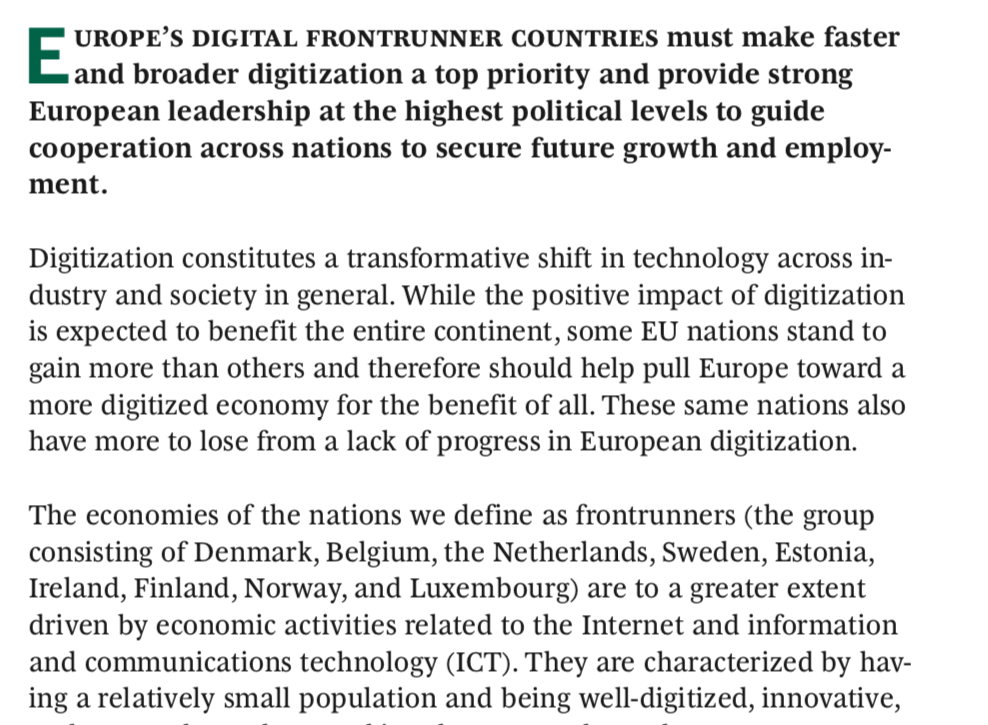 De nordiska länderna är ”Digital Frontrunners”
Förutsättningar att nå framgång inom de branscher som driver den ekonomiska utvecklingen
Liten befolkning
Innovation och export
Kan fungera som förebilder för övriga Europa
Boston Consulting Group